In My Own Backyard
SAE Project and  Field Study on the Backyard Ecosystem

Hanna Shafer
Goals
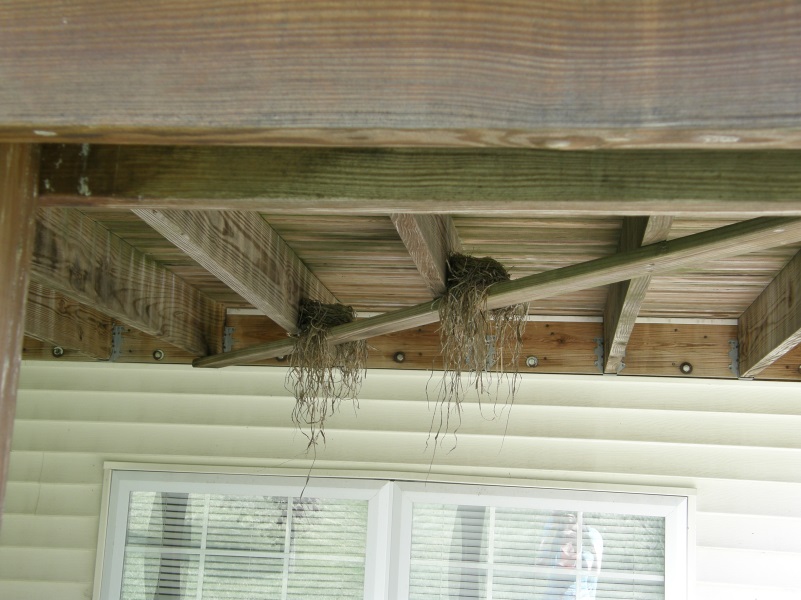 Learn more about different species
Be able to identify different species
Understand and interpret observations 
Understand basic knowledge of a field biologist
Understand and observe the changes over time
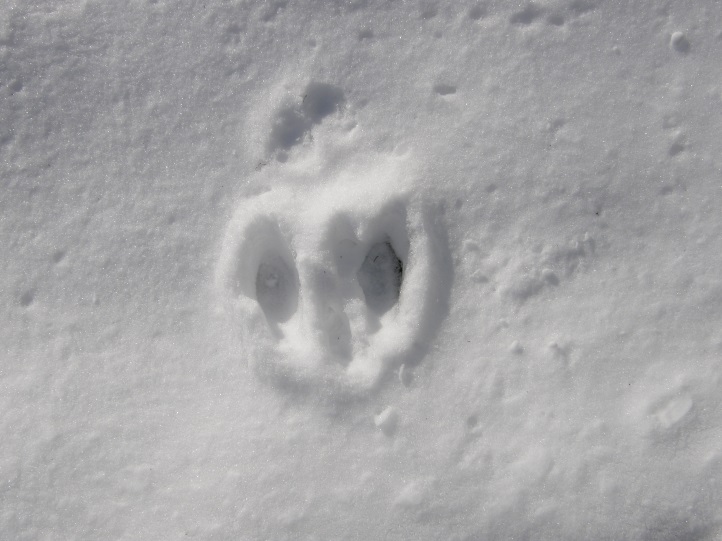 Project Description:Starting Out
Planning: Oct. – Dec. 
Decided on area of observation
Focused on fieldwork basics
Identification
Observation
Research
Analysis (end of year)
Began fieldwork in January
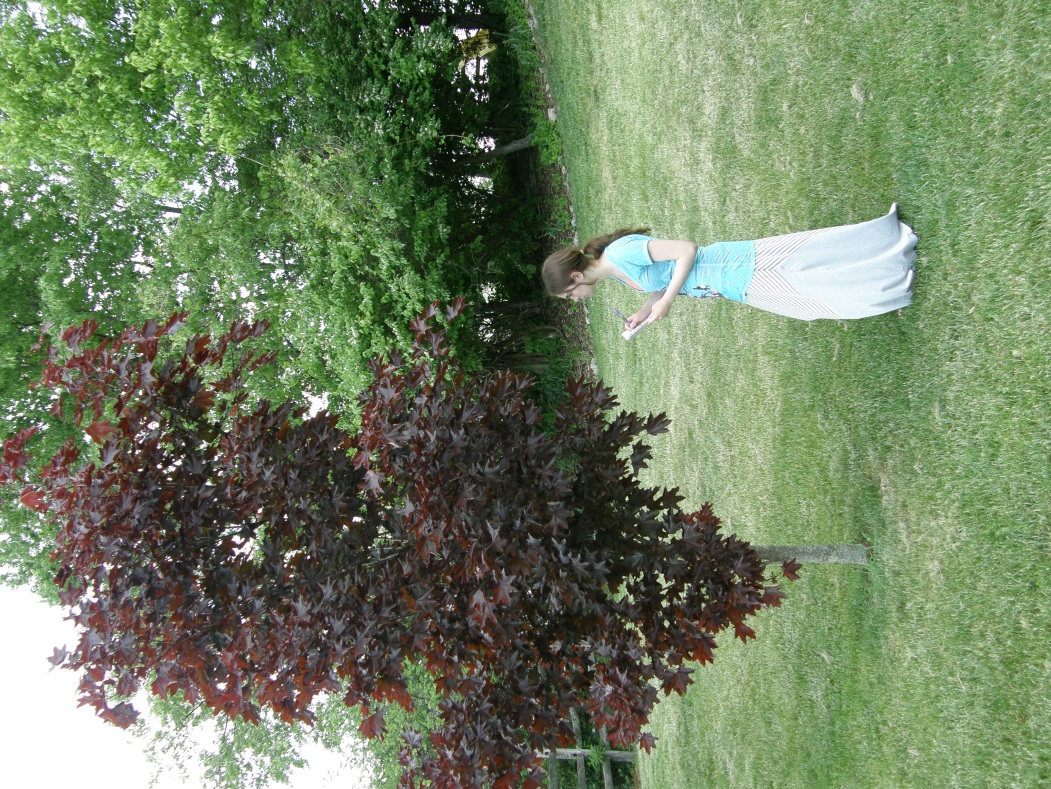 Project Description: Methodology
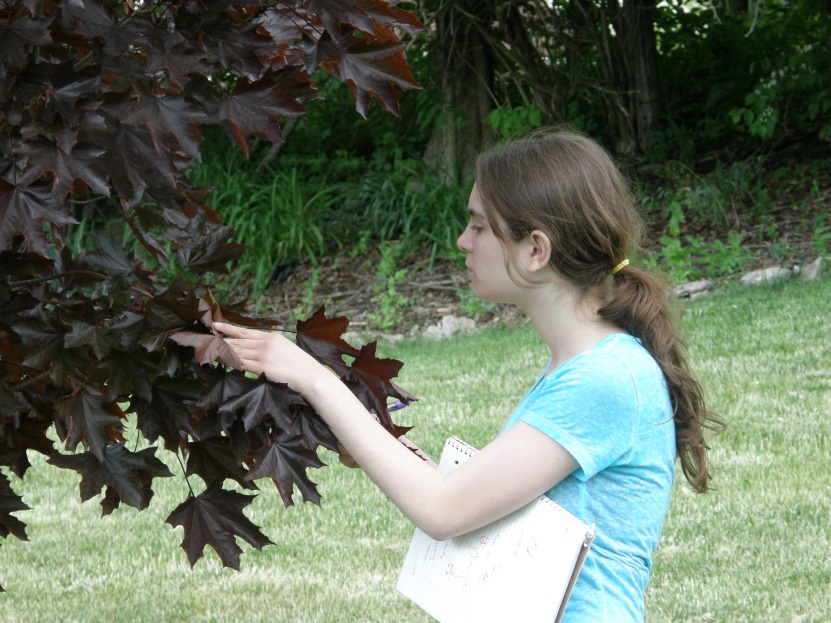 Materials: 
Binoculars
Camera
Notebook 
Computer/Tablet 
Plant and insect species guide
Cornell Lab of Ornithology Website 

Observed animals around 12 – 5 PM
Recorded observations with photos and  notes
Identified species after observing them
Researched species after identifying them
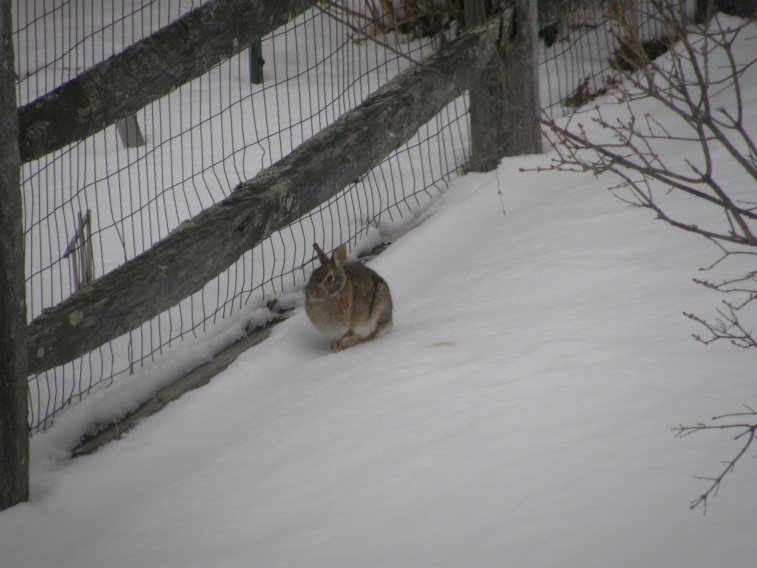 Project Description: Finalization
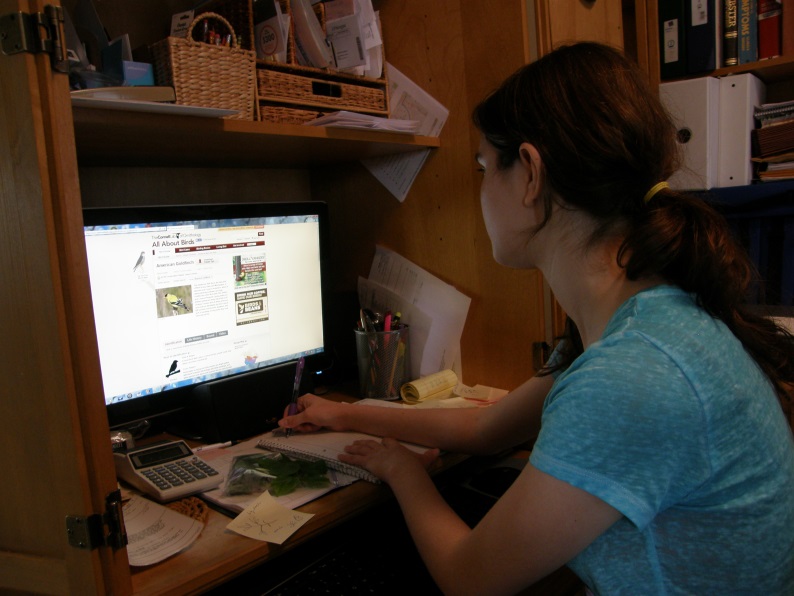 Analysis 
End of April and beginning of May
Analyzed notes and photos
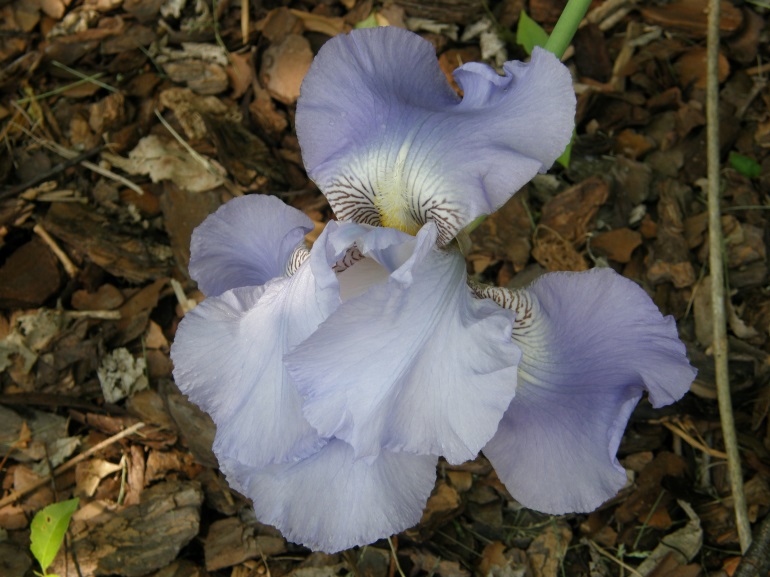 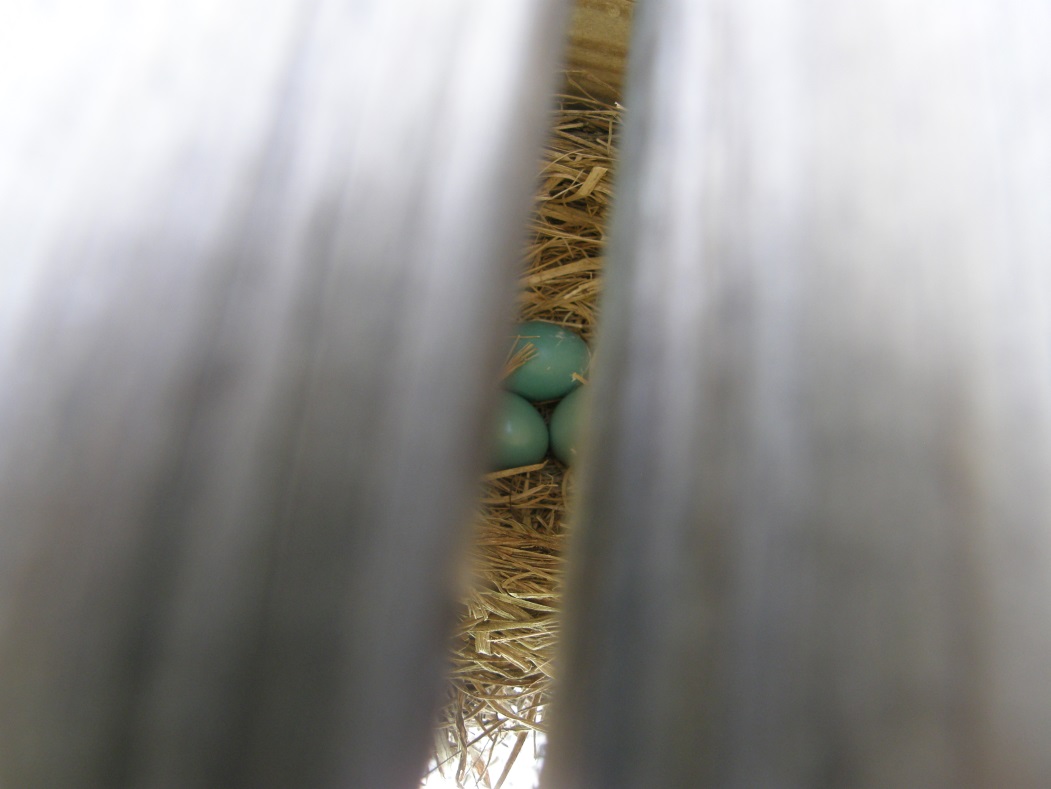 Investments
Time: 
Ongoing project throughout the year
Dec. 1st to April 28th 
Submitted 32 AET entries
24 hours recorded on AET
May have been more

Supplies/ Money: 
I already had most of my supplies
Mrs. Averett allowed me to use her plant and insect field guide
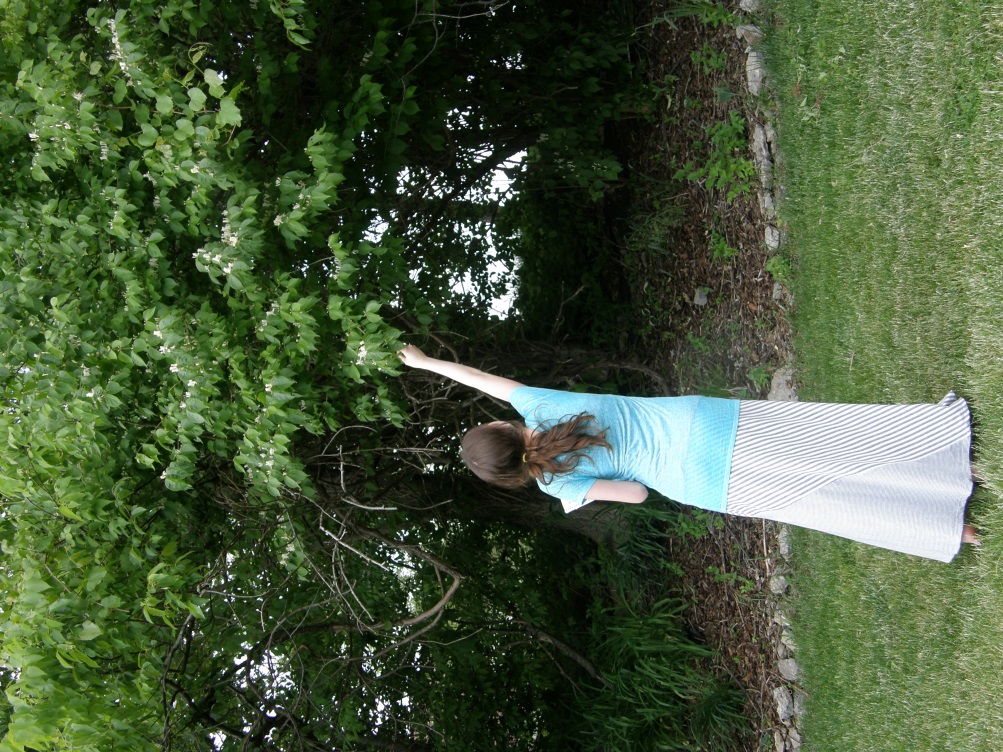 Project Outcomes:Animals Identified
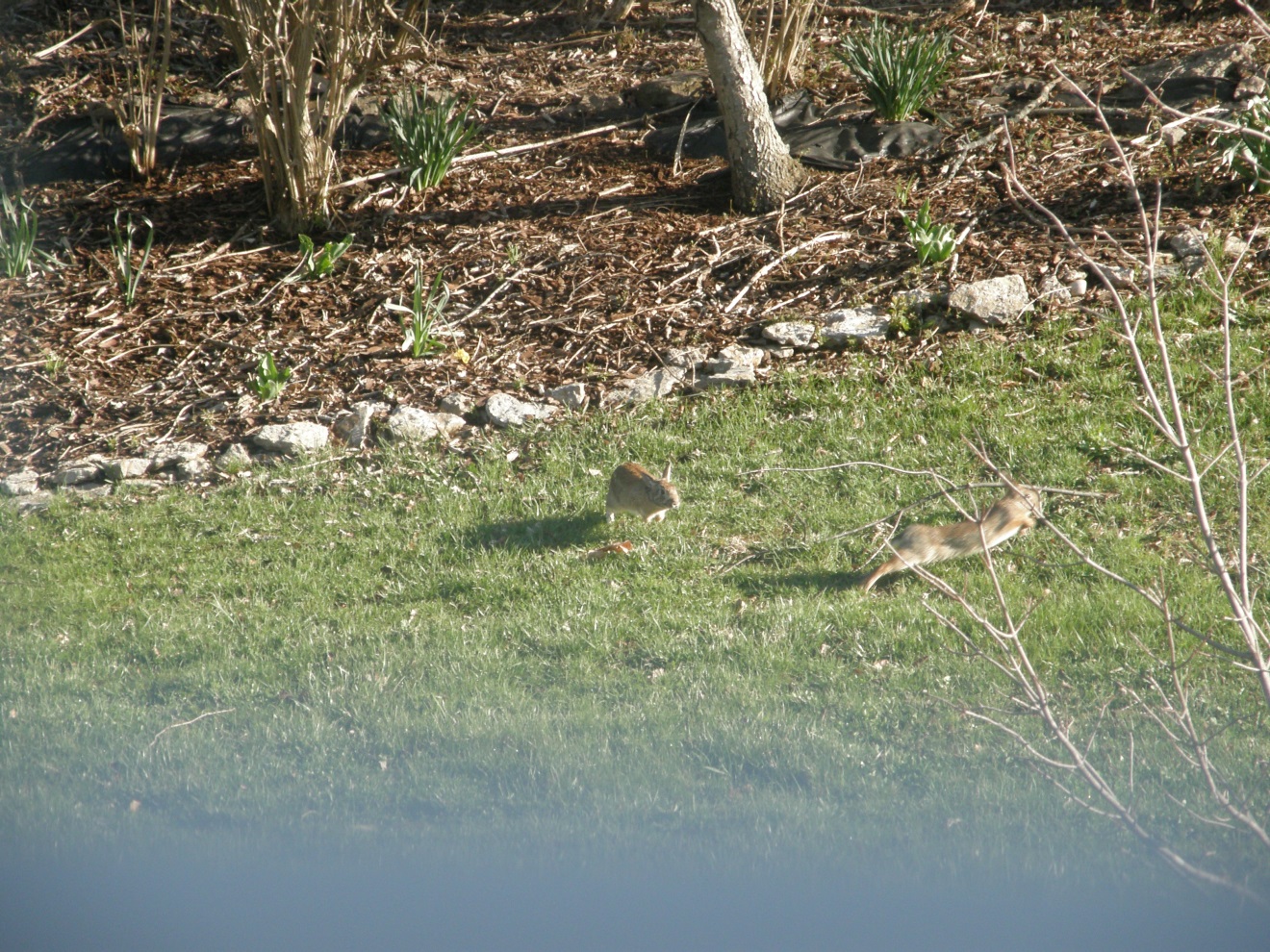 27 birds
5 mammals 
No amphibians
No reptiles
No fish
13 insects
29 plants
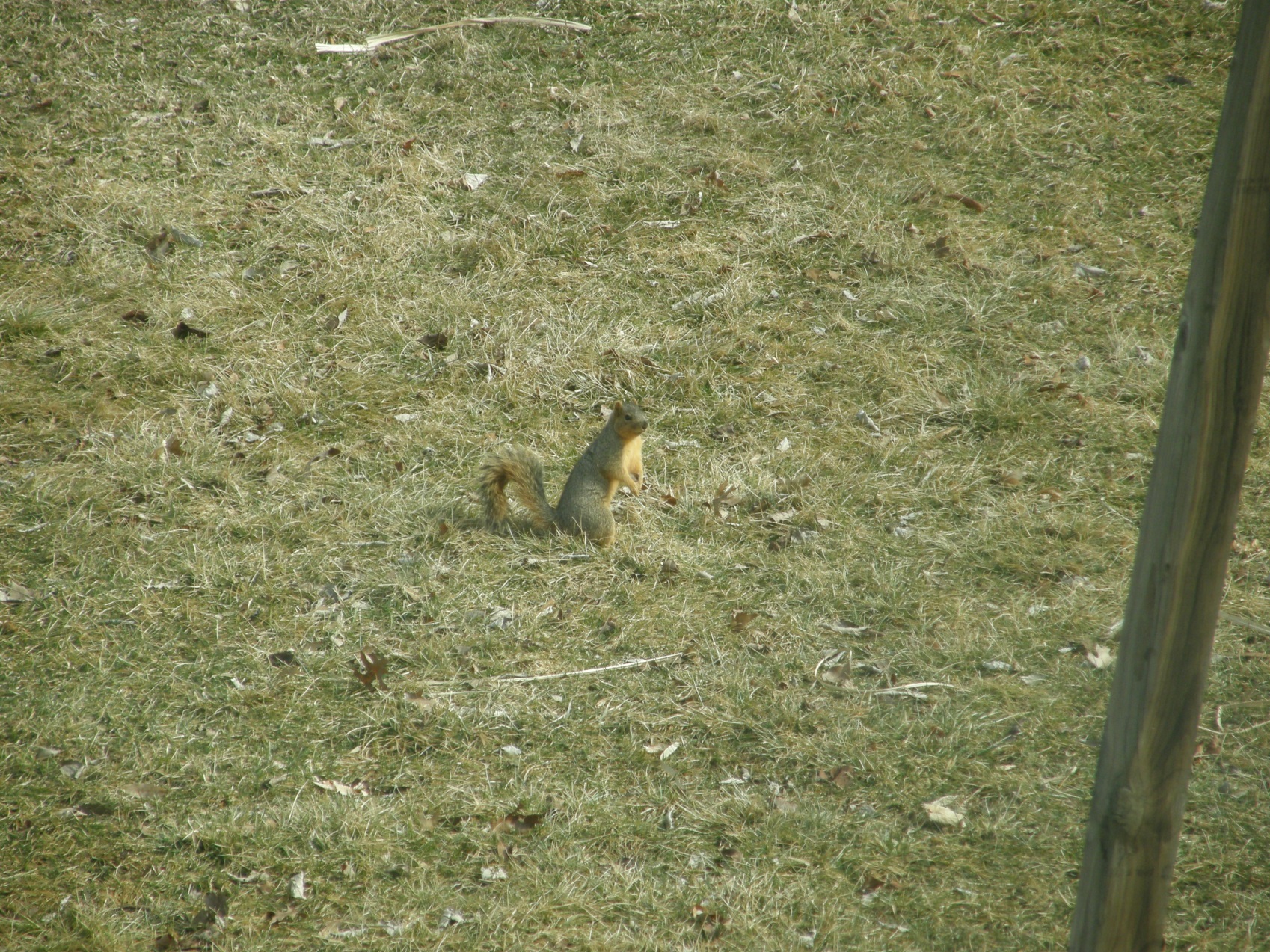 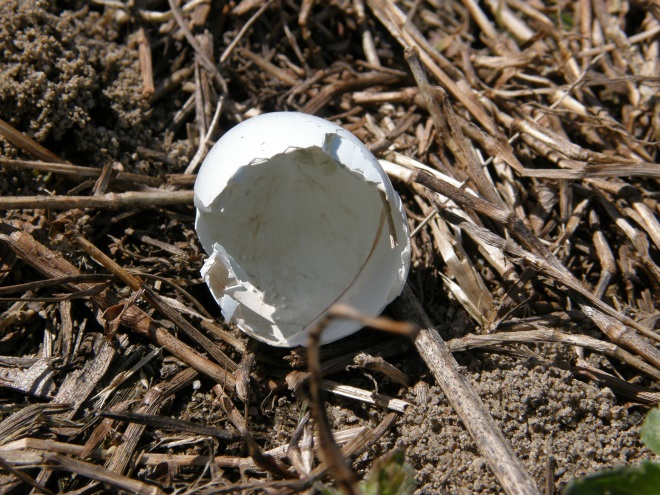 Project Outcomes
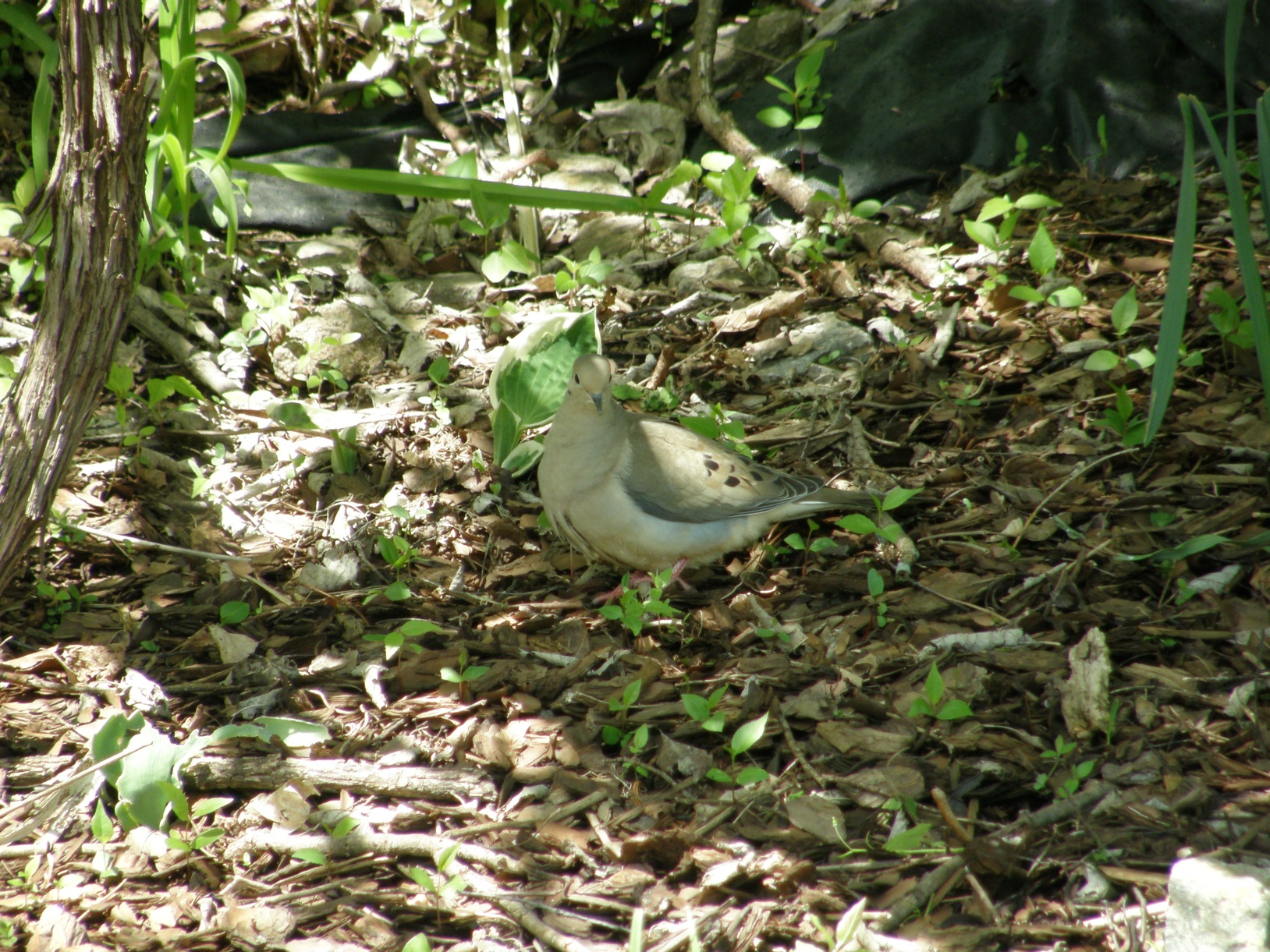 Plant life:
Exponential growth in March and April
Animal Life: 
Mammals appeared mainly in January and March
Birds were always present
Exceptions: 
Dark-eyed Juncos
Blue Jays
Gold Finch
Great Horned Owl
Mallard Ducks
Canadian Geese
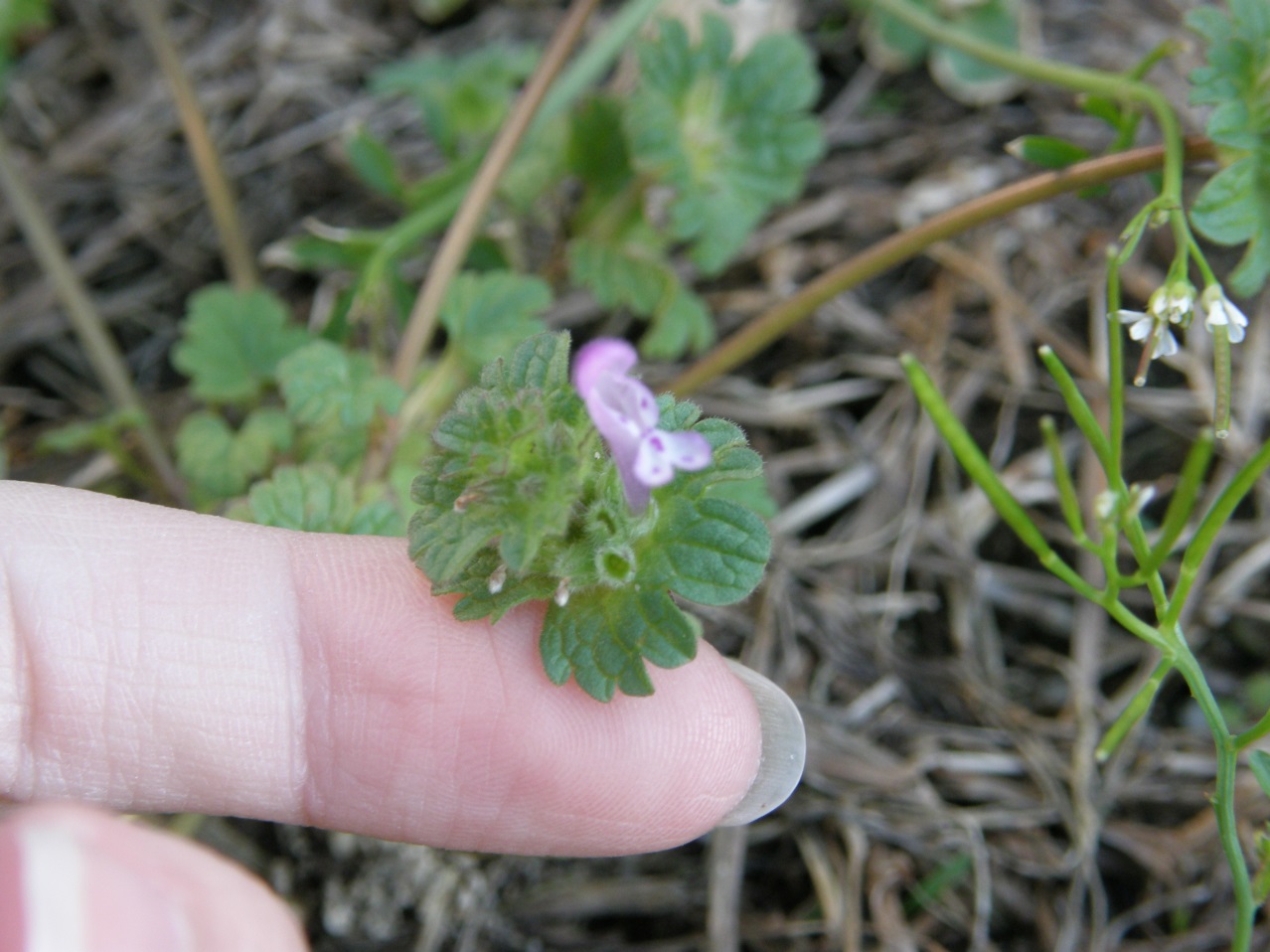 Project Outcomes
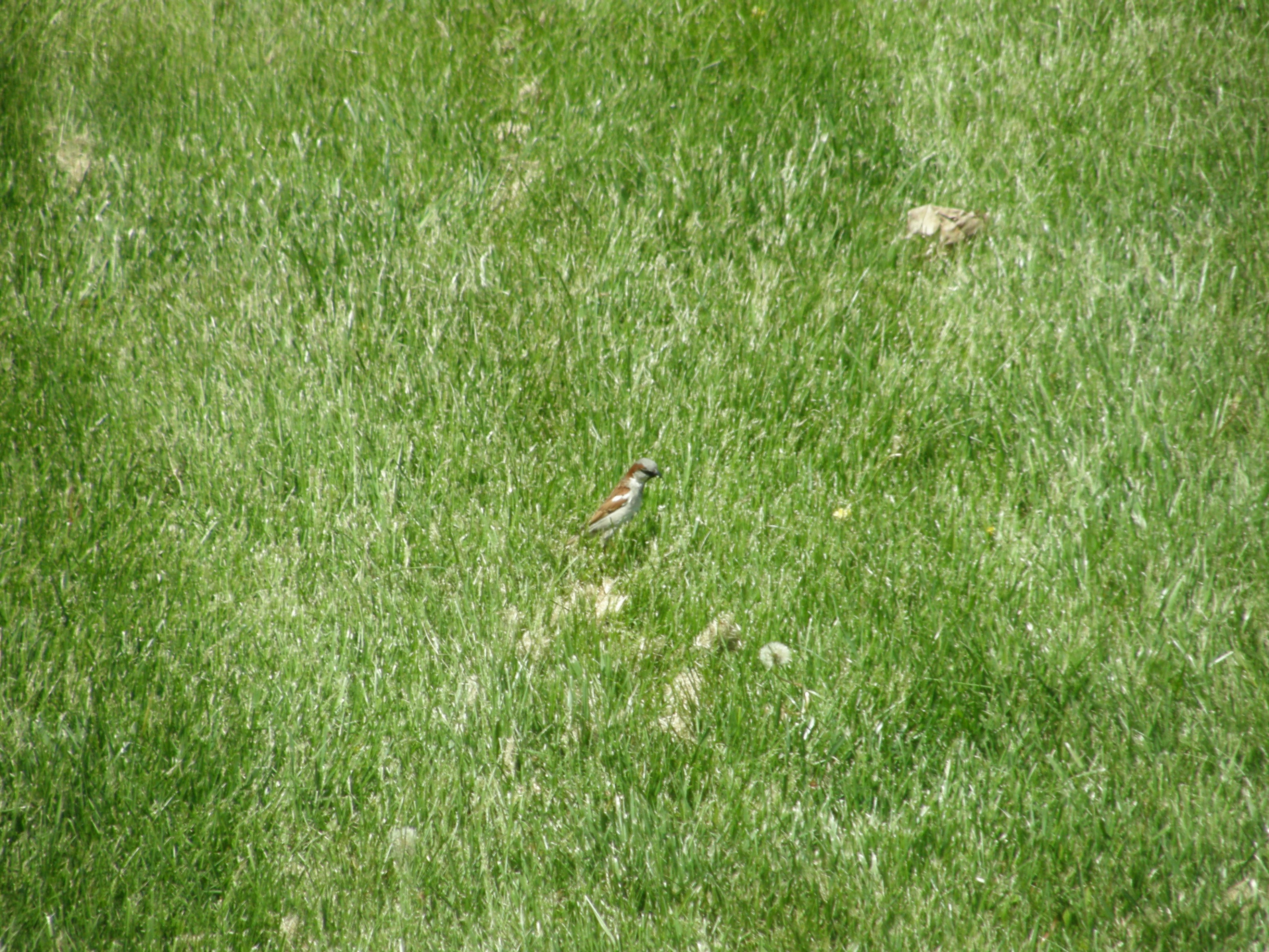 Understanding of wildlife

Understanding of growth/migration seasons

Understanding of fieldwork techniques

Gained knowledge on specific organisms

Gained skills in identifying species
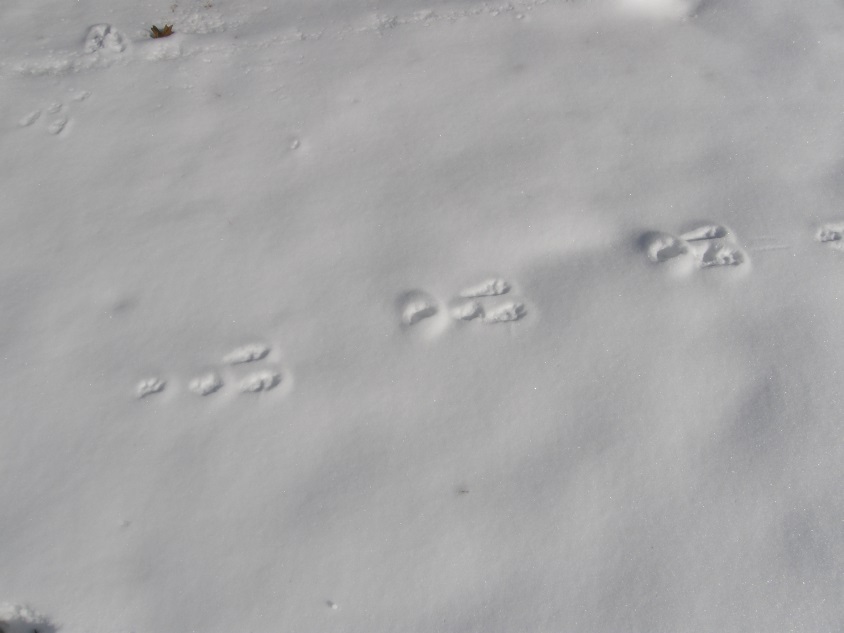 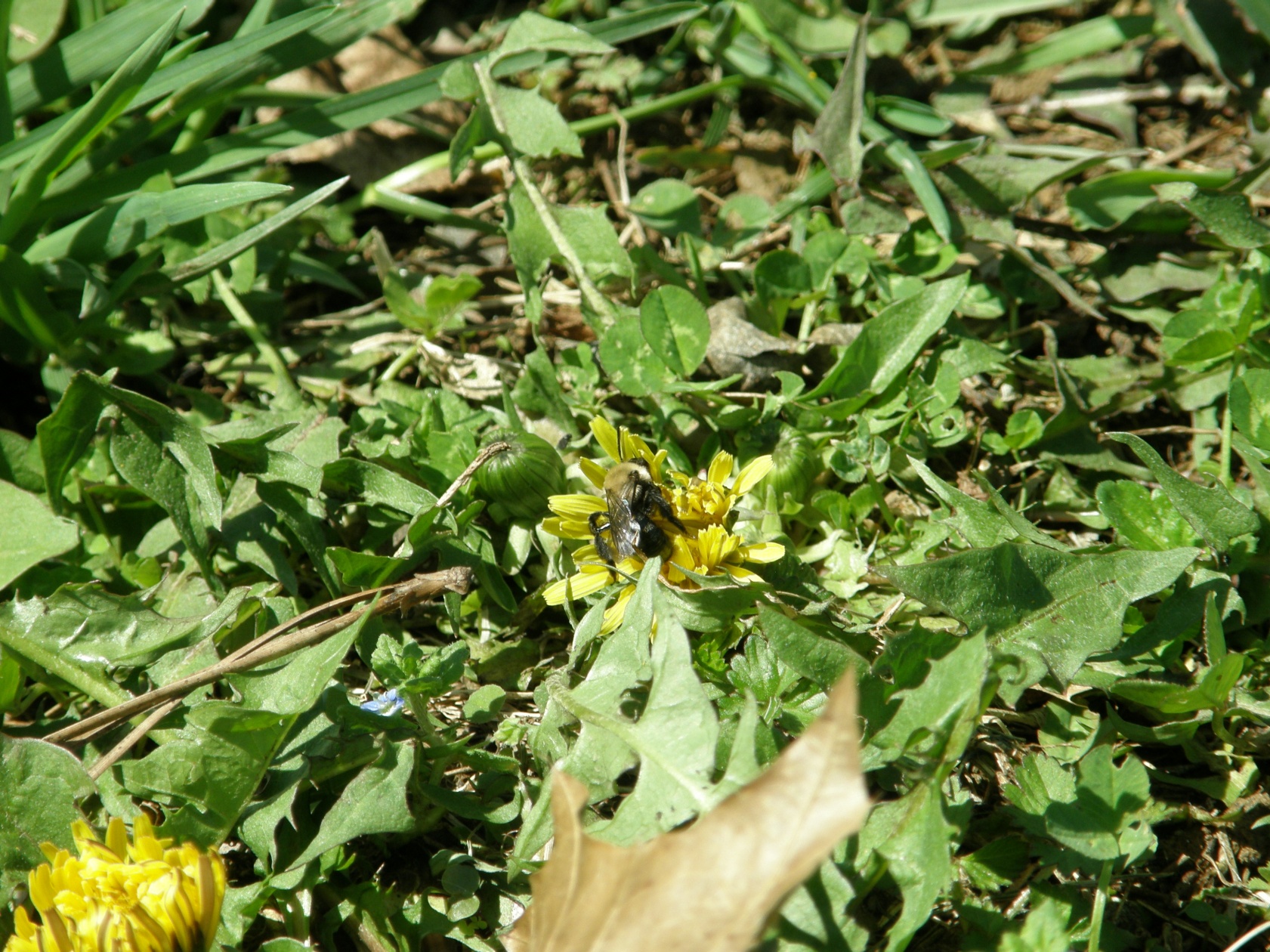 Conclusion: What I have Learned
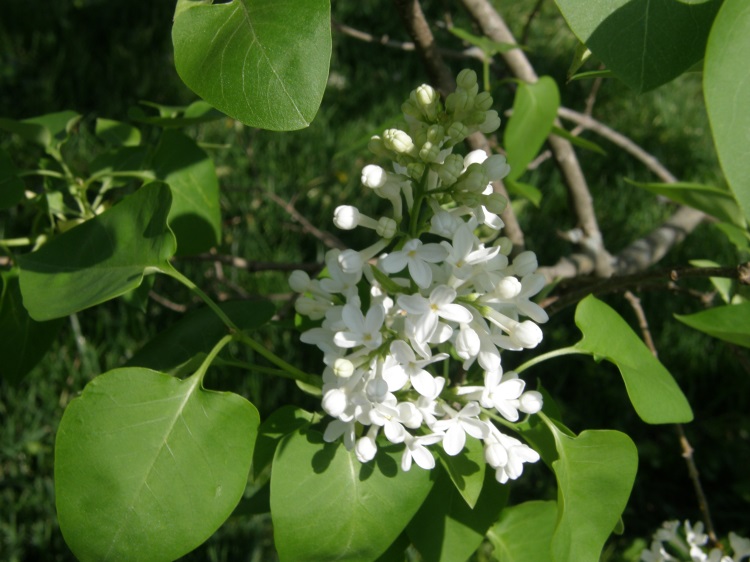 Fieldwork takes patience and time
Identification can be difficult
Record observations vividly
Smaller populations are easier to observe
Focus on one species
Qualitative and quantitative data
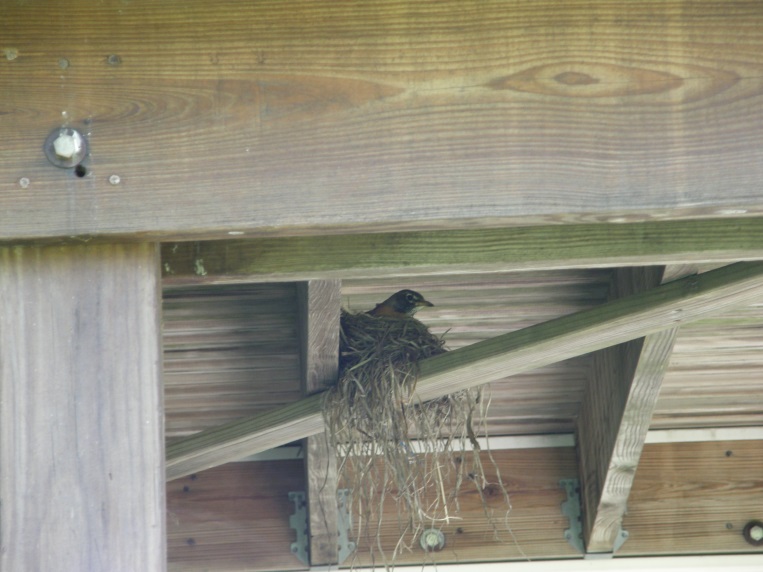 Conclusion: What I have Learned
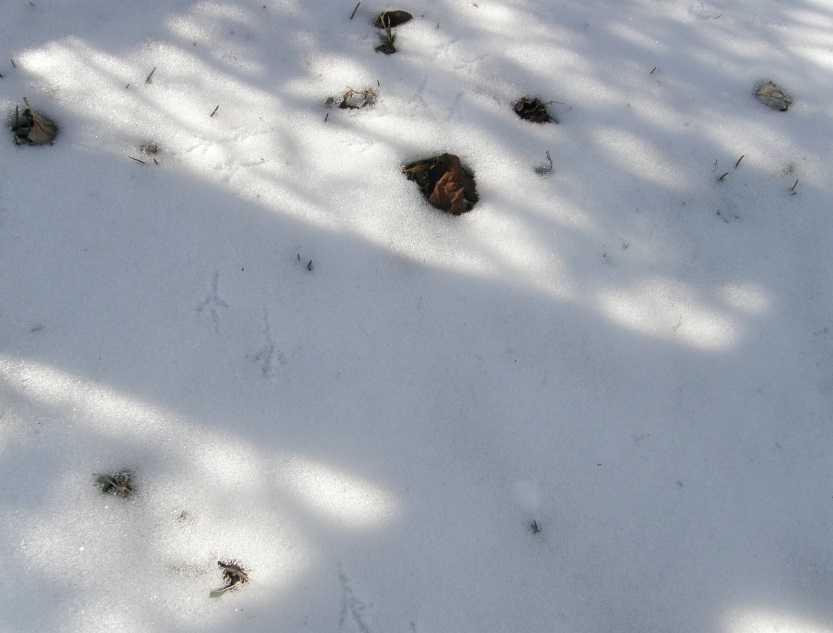 The importance of each individual
How organisms work together 
How animals interact with each other
Common behaviors
Timing for certain biological events
Interesting info on plant values
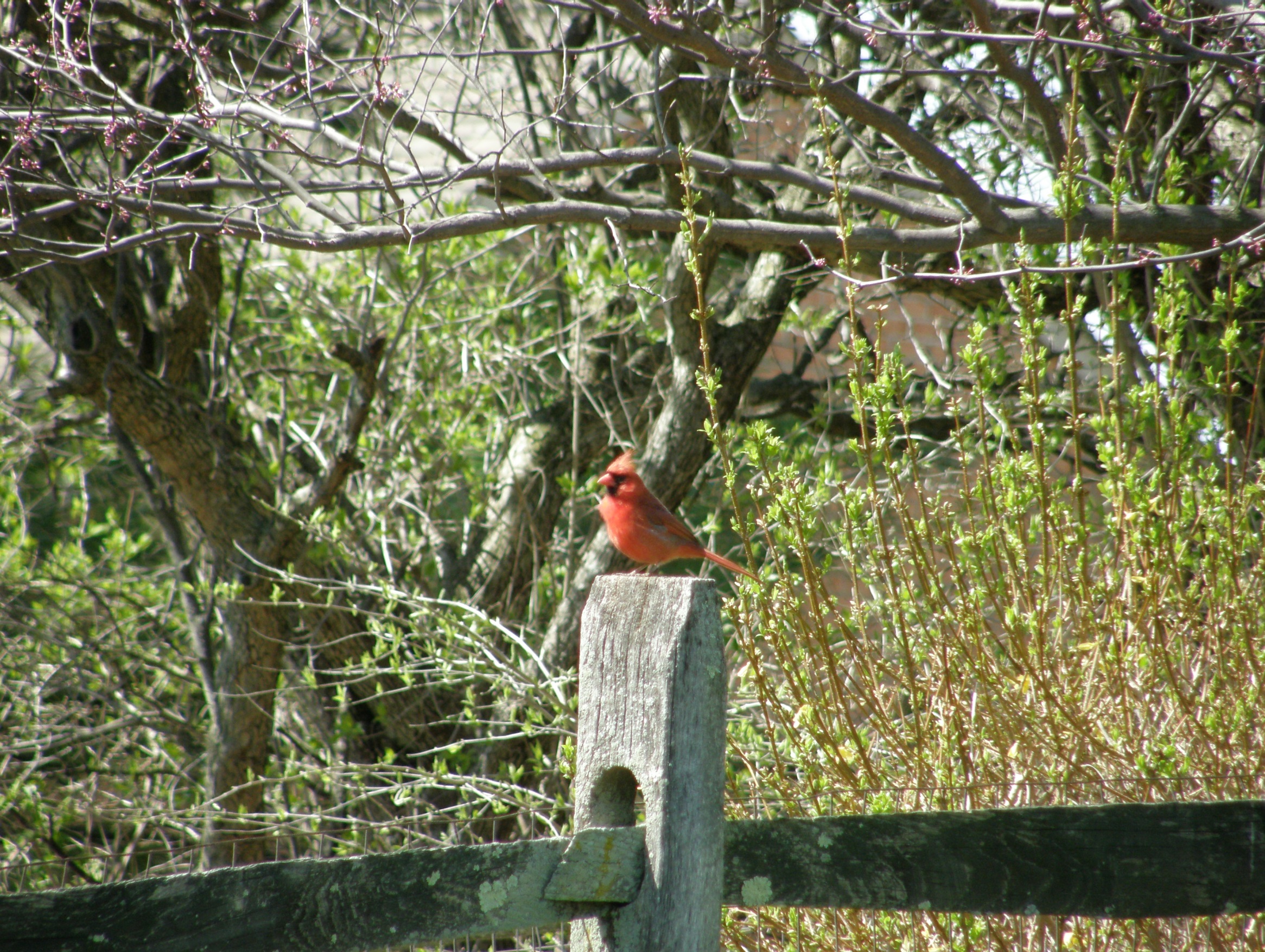 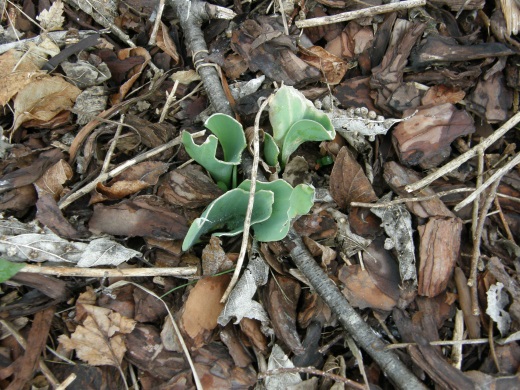 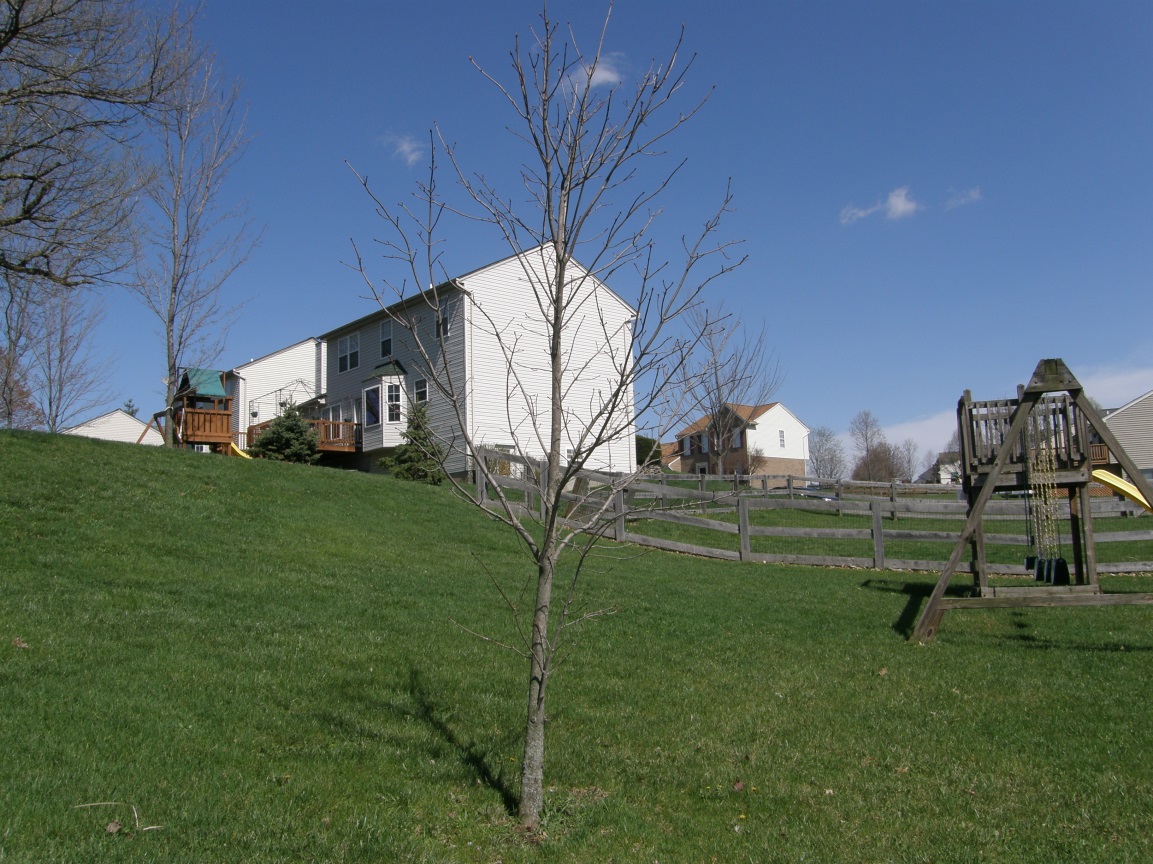 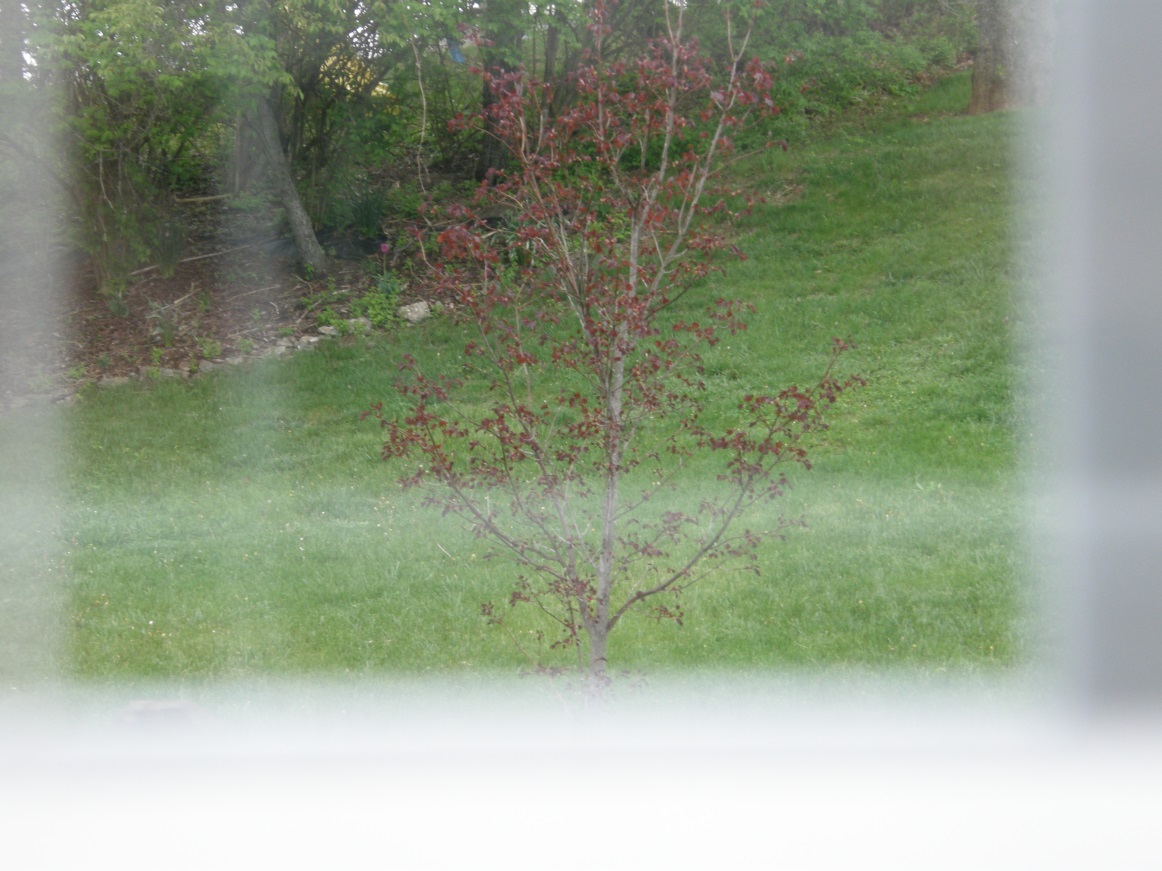 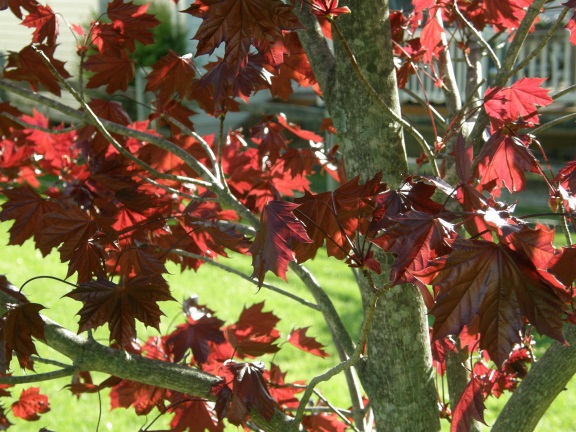 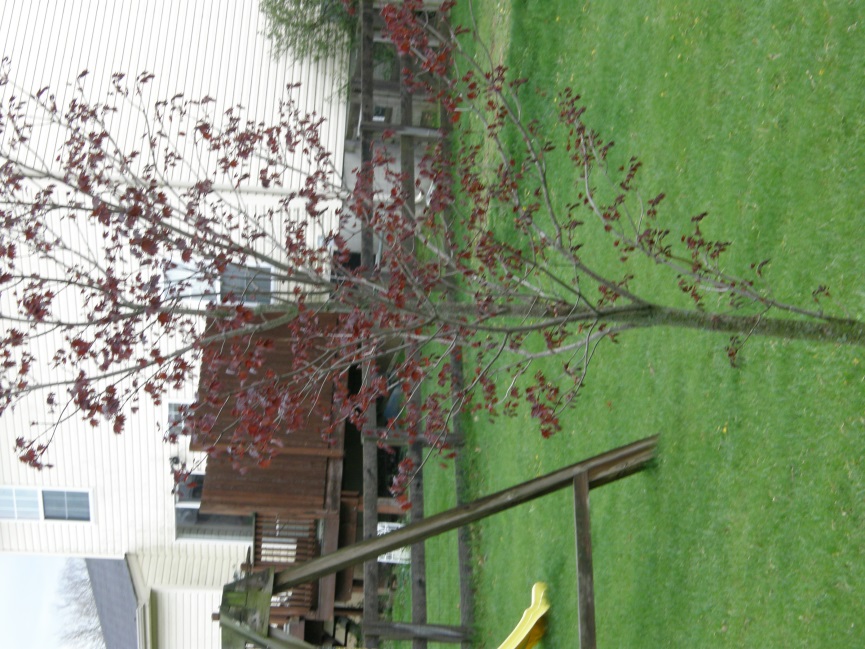 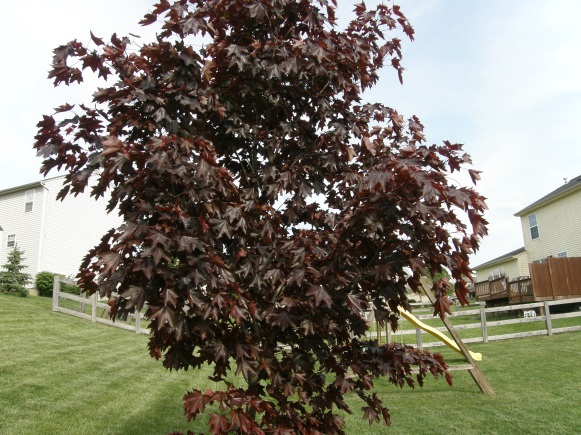 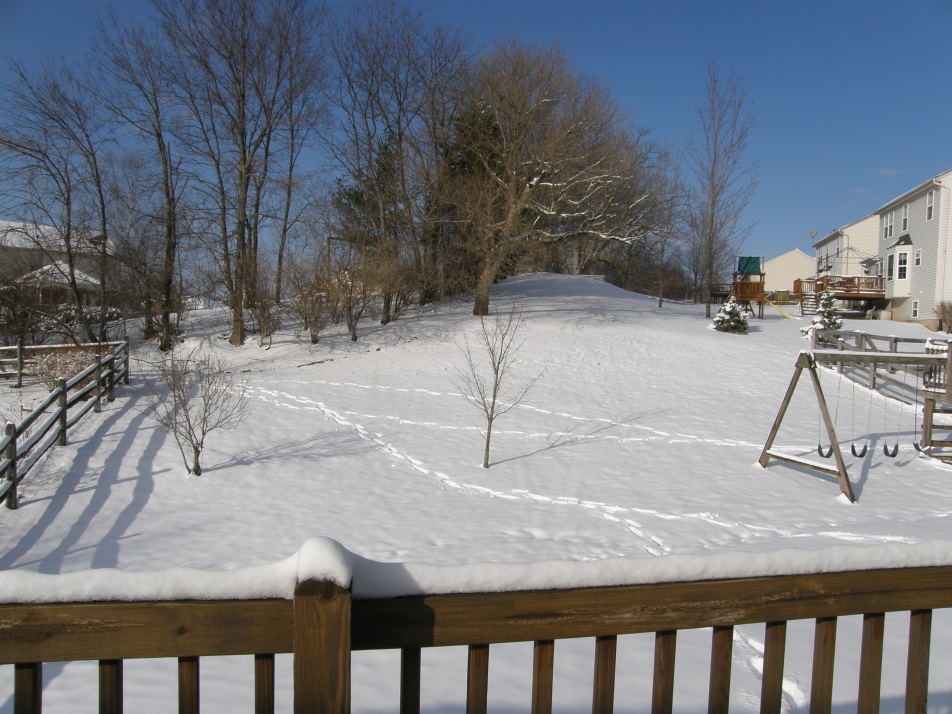 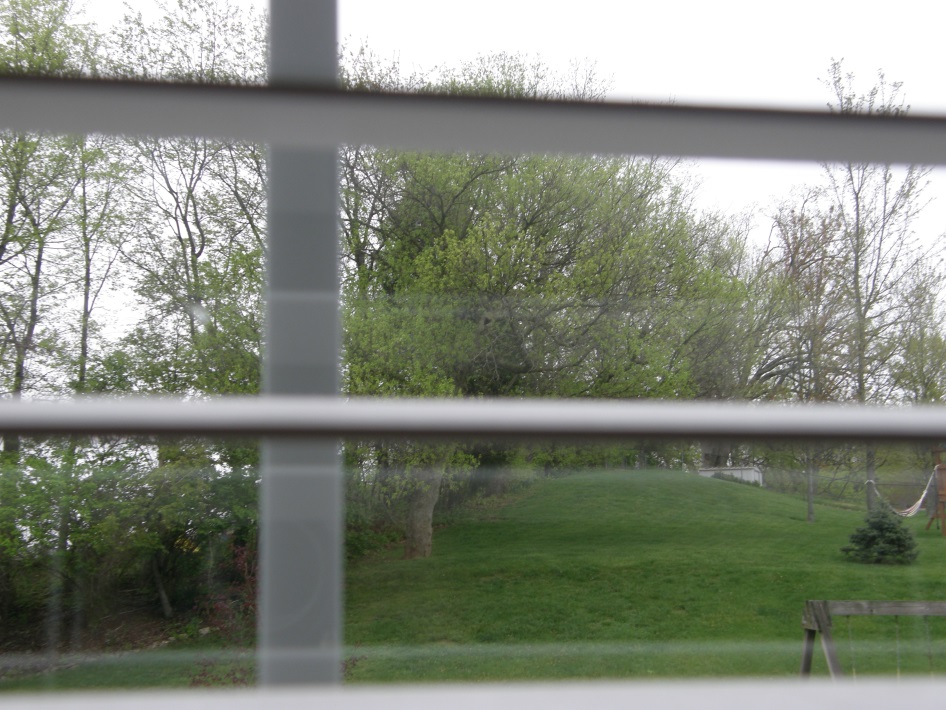 Conclusion: Career Goals
Field Biologist/ Wildlife Biologist
Discovered insights on performance of duties
Found mistakes to correct
Science Education
Found way to learn/communicate important details in 
Natural Science 
Biology
Wildlife Conservation 
Ecology
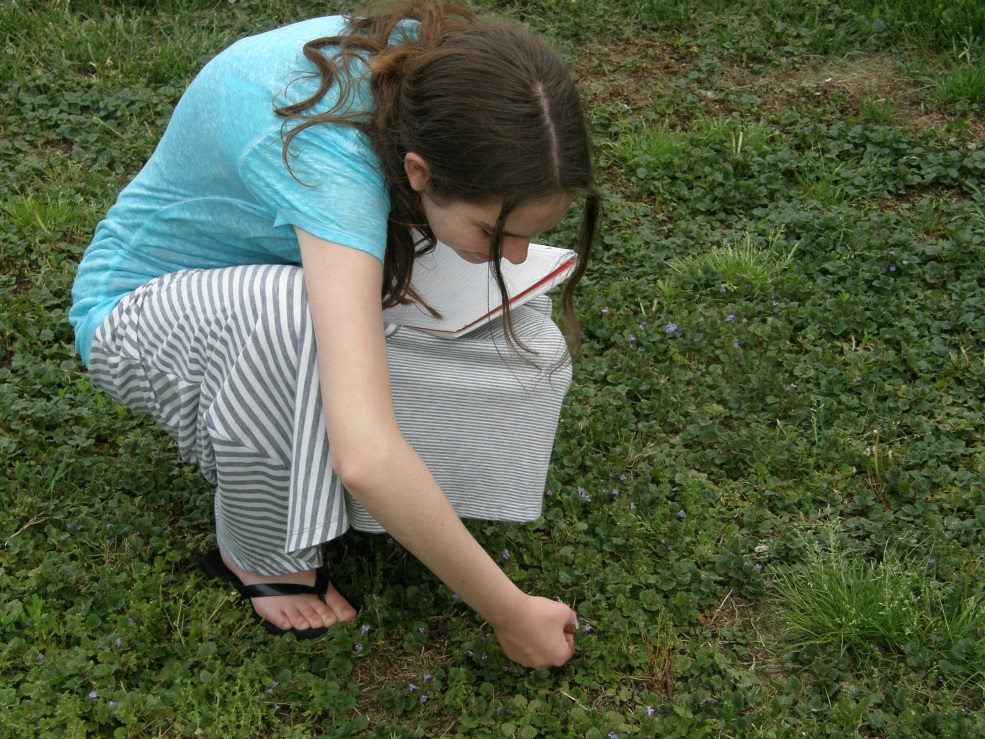